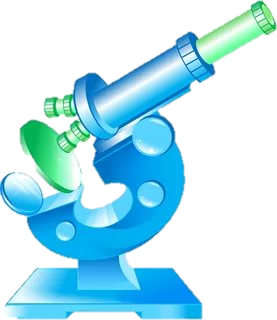 Теоретический практикум «Развитие познавательной сферы у детей в условиях детского сада»
Афанасьева Л.Б., методист ГБУ ДПО ЦПК «Нефтегорский РЦ»
Познавательная сфера дошкольников - это сложное психическое образование, которое обеспечивает нормальное и полноценное интеллектуальное существование в окружающем мире. В познавательной сфере можно выделить три компонента - информация и отношение к информации, психические (познавательные) процессы.
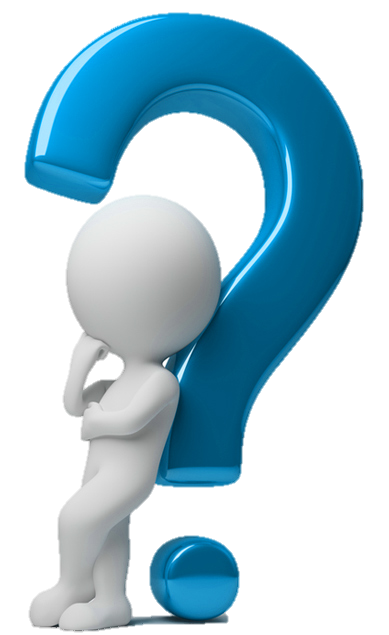 - как получает ребенок информацию, 
то есть речь идет о способах познания и средствах познания.
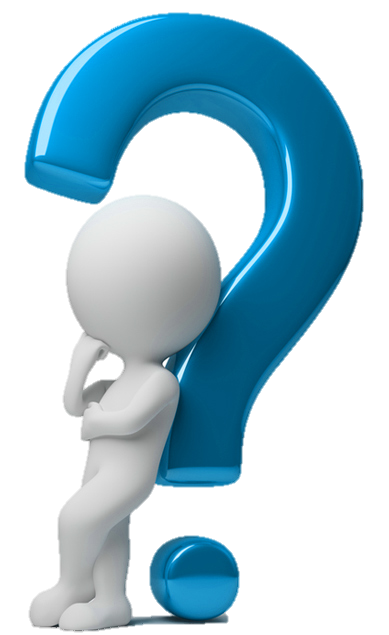 как перерабатывает ребенок информацию: 

что с ней делает на разных возрастных этапах - систематизирует, собирает, забывает, упорядочивает и так далее.
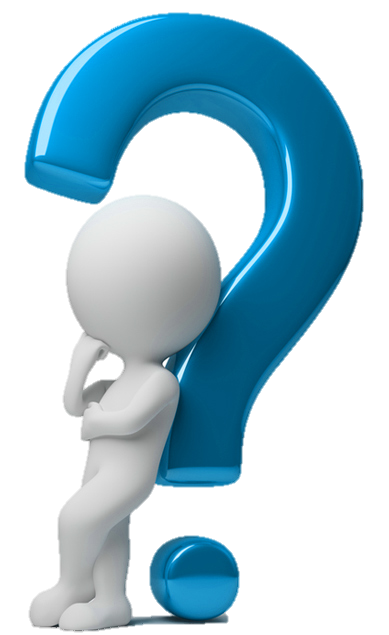 Информация рассматривается как средство, с помощью которого надо развить ребенка
необходимые для познавательного развития процессы, навыки, умения, способы познания
Познавательные процессы - психические процессы, с помощью которых человек познает окружающий мир, себя и других людей. Для полноценного развития важно не только своевременное формирование познавательных процессов, но и их произвольность - умение сосредотачивать внимание на объекте познания, не отвлекаться, вовремя припоминать, не пасовать перед трудностями, если сразу не удаётся правильно решить практическую или умственную задачу. К познавательным процессам ребенка дошкольника относится: восприятие, память, мышление, речь, воображение.
Внутреннее стремление к исследованию порождает исследовательское  поведение  ребенка и создает условие для того, чтобы психическое развитие ребенка разворачивалось как процесс саморазвития.
С утверждением ФГОС ДО к требованиям основной общеобразовательной программы дошкольного образования данная деятельность дошкольников вышла на новый этап развития. В целевых ориентирах на этапе завершения дошкольного образования определено:
ребенок склонен экспериментировать, наблюдать;
ребенок задает вопросы взрослым и сверстникам, проявляет любознательность;
ребенок способен к принятию собственных решений, опираясь на свои знания и умения.
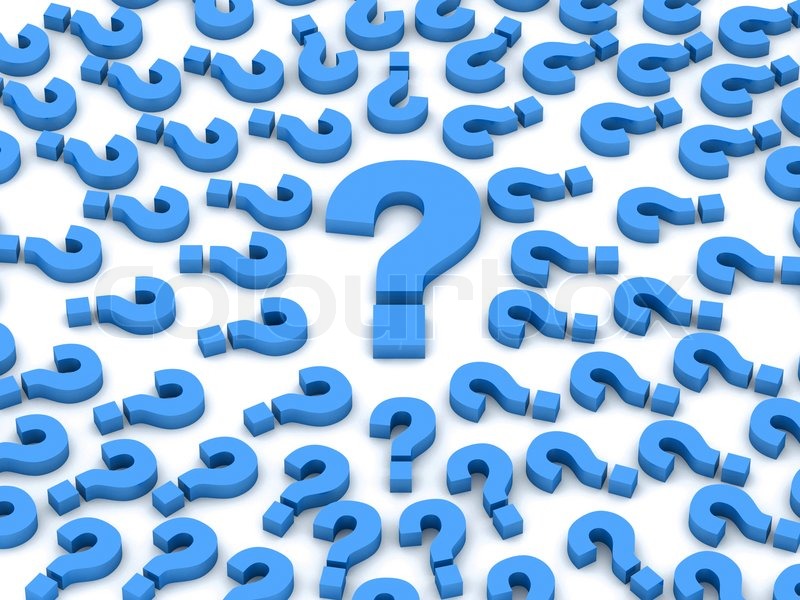 Методика организации поисковой деятельности дошкольников.
Проблемная ситуация возникает, когда задача поставлена, но сразу решить ее дети не могут, необходимо усилие мысли, чтобы сопоставить известные факты, сделать предварительные выводы. Самостоятельная работа детей в такой ситуации носит поисковый характер. При постановке перед детьми познаватель­ных задач следует учитывать их жизненную значимость, интерес к ним.
Методика организации поисковой деятельности дошкольников
Познавательная задача всегда содержит вопрос «А что будет, если…?». 
	Часть данных дети должны отыскать в процессе комбинирования, преобразования уже известных зна­ний и способов действий. 
	Познавательную задачу можно решить с помощью опыта, сравнительного наблюдения или в процессе эвристического рас­суждения.
Методика организации поисковой деятельности дошкольников
Познавательные задачи должны предъявляться детям в определенной последовательности: вначале - простые, содержа­щие однозвенные связи, затем - более сложные, содержащие цепочки связей.
Методика организации поисковой деятельности дошкольников
После принятия детьми познавательной задачи под руковод­ством воспитателя осуществляется ее анализ: выявление известного и неизвестного. В результате анализа дети выдвигают предположения о возможном течении явления природы и его причинах. Их предположения бывают правильными и ошибочными, часто противоречивыми. 

Необходимо учитывать каждое предположение детей; если они не выдвигают идей, их должен выдвинуть сам воспитатель.
Методика организации поисковой деятельности дошкольников.
Возникший у детей в ходе  анализа ситуаций и выдвиже­ния  предположений интерес к решению задачи следует исполь­зовать  для  отбора  способов  проверки предположений. Ими могут быть:
кратковременные рас­познающие наблюдения,
длительные сравнительные наблюде­ния,
элементарные опыты,
демонстрация моделей,
эвристи­ческие беседы.
Методика организации поисковой деятельности дошкольников
Заключительным этапом поисковой деятельности является формулирование выводов. К самостоятельному формулированию выводов детей необходимо побуждать. 
	В процессе организации поисковой деятельности у детей появляется способность самостоятельно ставить познавательные задачи, отражающие более глубокое проникновение в сущность явлений природы, установление аналогий, понимание все общих закономерностей.
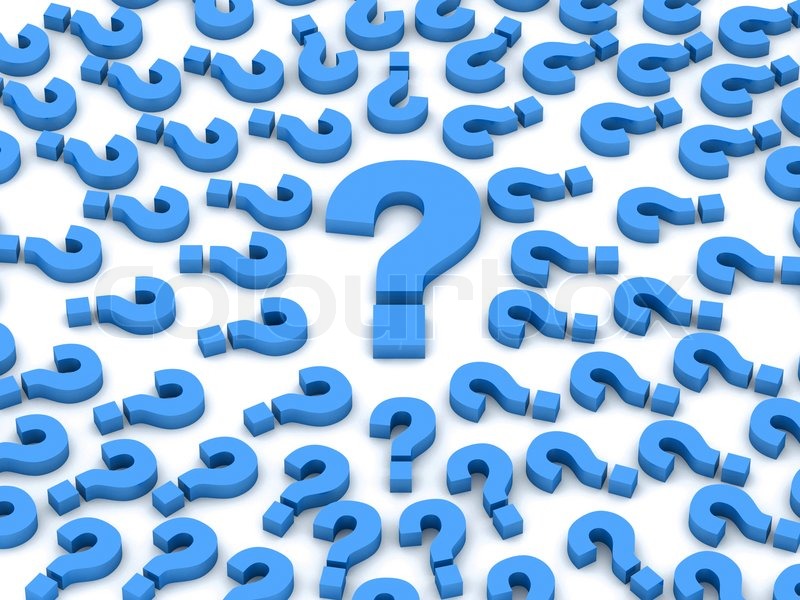 Условия, необходимые для организации элементарной поисковой деятельности с детьми
Первое условие связано с пространственной организацией опытов. Ребенок должен сам видеть объект и все, что с ним происходит, слышать звуки, исходящие от него, иметь возможность почувствовать его запах. 
	Педагогическое требование к пространственной организации опыта заключается в том, чтобы любой объект природы был максимально доступен для восприятия каждому ребенку.
Условия, необходимые для организации элементарной поисковой деятельности с детьми
Второе условие связано с временным параметром: рассматривание, восприятие любых объектов и явлений природы должны быть непродолжительными. 
	Это требование определяется тем, что наблюдение – это психическая интеллектуальная деятельность, требующая сосредоточенного внимания, умственного напряжения. Продолжительность наблюдения должна быть примерно 3-10 минут - это оптимальное время для интенсивной умственной деятельности детей, для сосредоточения внимания и самостоятельного получения и усвоения ими небольшого объема информации.
Условия, необходимые для организации элементарной поисковой деятельности с детьми
Третье условие связано со структурой опыта. Каждое из них имеет начало, основную часть и конец. Функции их различны. Правильное их понимание и проведение помогут воспитателю добиться общего положительного педагогического эффекта.
Условия, необходимые для организации элементарной поисковой деятельности с детьми
Четвертое условие. Это диагностирование воспитателем уровня знаний у детей о явлениях живой и неживой природы, а также уровня развития логического мышления.
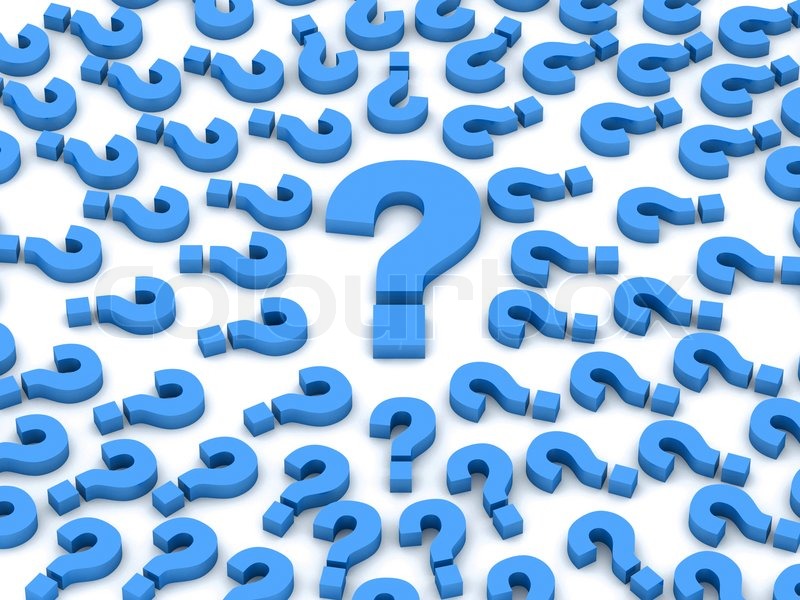 Структура опыта
Опыт, как и любая другая деятельность, имеет свою структуру:
Постановка воспитателем и принятие детьми познавательной задачи (возможна также постановка познавательной задачи детьми).
Первичный анализ задачи (соотнесение известных и неизвестных данных).
Поиск решения задачи. (В ходе поиска решения задачи дети высказывают суждения - предположения о причинах явления.)
Структура опыта
Отбираются один или несколько способов проверки предположений, выдвинутых детьми, осуществляется их проверка.
Производится анализ полученных в ходе проверки результатов и осуществляется формулирование выводов. (что является решением определенной познавательной задачи)
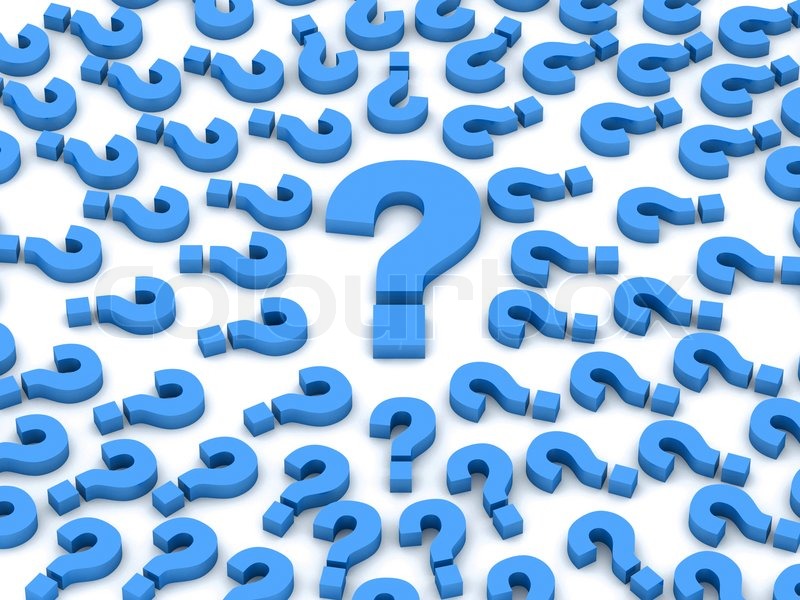 Организация самостоятельной поисковой деятельности детей
Самостоятельная поисковая деятельность детей может организовываться в разных формах:
− сюжетно-ролевая игра;
− рассматривание;
− наблюдение;
− беседа;
Организация самостоятельной поисковой деятельности детей
− экскурсии;
− конструирование;
− экспериментирование;
− исследовательская деятельность;
− коллекционирование;
− развлечения, викторины, конкурсы.
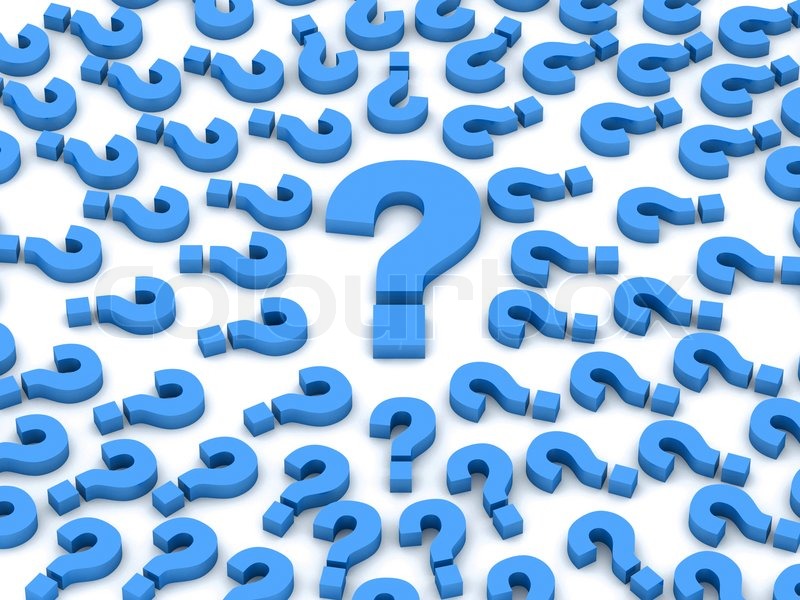 Рекомендуемые интернет - источники по организации познавательно- исследовательской деятельности с детьми
Младший и средний дошкольный возраст:
1.Перспективное планирование по познавательно- исследовательской деятельности во второй младшей группе. Конспекты занятий по познавательно – исследовательской деятельности с детьми дошкольного возраста. http://dou7.ehirit38.
2. Методические рекомендации по организации познавательно-исследовательской деятельности детей в детском саду. https://infourok.ru/
Рекомендуемые интернет - источники по организации познавательно- исследовательской деятельности с детьми
Старший дошкольный возраст:
1.Структура экспериментирования. Тематический план по организации поисково-исследовательской деятельности детей старшего дошкольного возраста. Планирование познавательно-исследовательской деятельности детей старшего дошкольного возраста по месяцам. https://videouroki.net
Рекомендуемые интернет - источники по организации познавательно- исследовательской деятельности с детьми
Старший дошкольный возраст:
2. Перспективное планирование работы по организации исследовательской деятельности для детей старшего дошкольного возраста перспективное и описания опытов. http://www.doshped.ru/